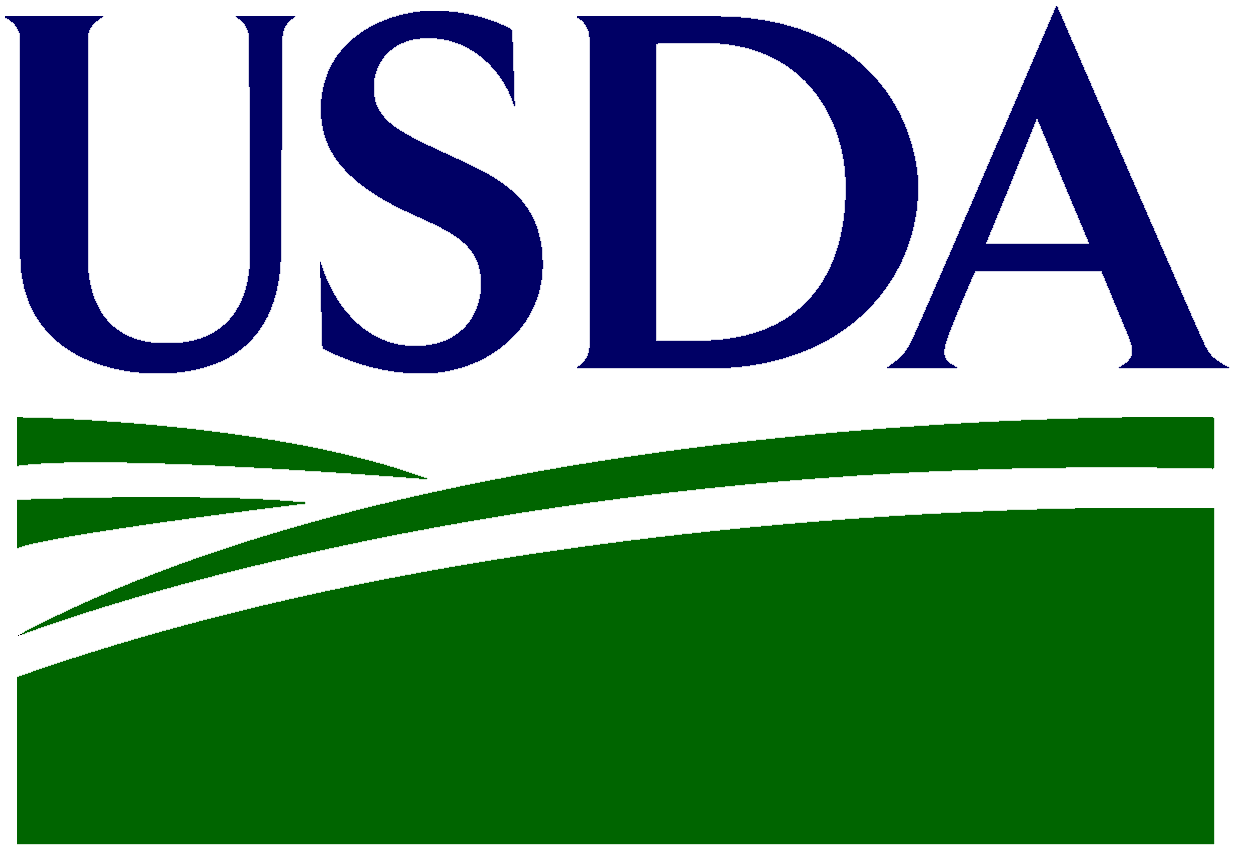 use your up/down arrow keys and/or 
your space bar to advance the slides
Federal Agencies
Regulating Food
Anthropology of FoodUniversity of Minnesota Duluth
Tim Roufs ©2010-2024
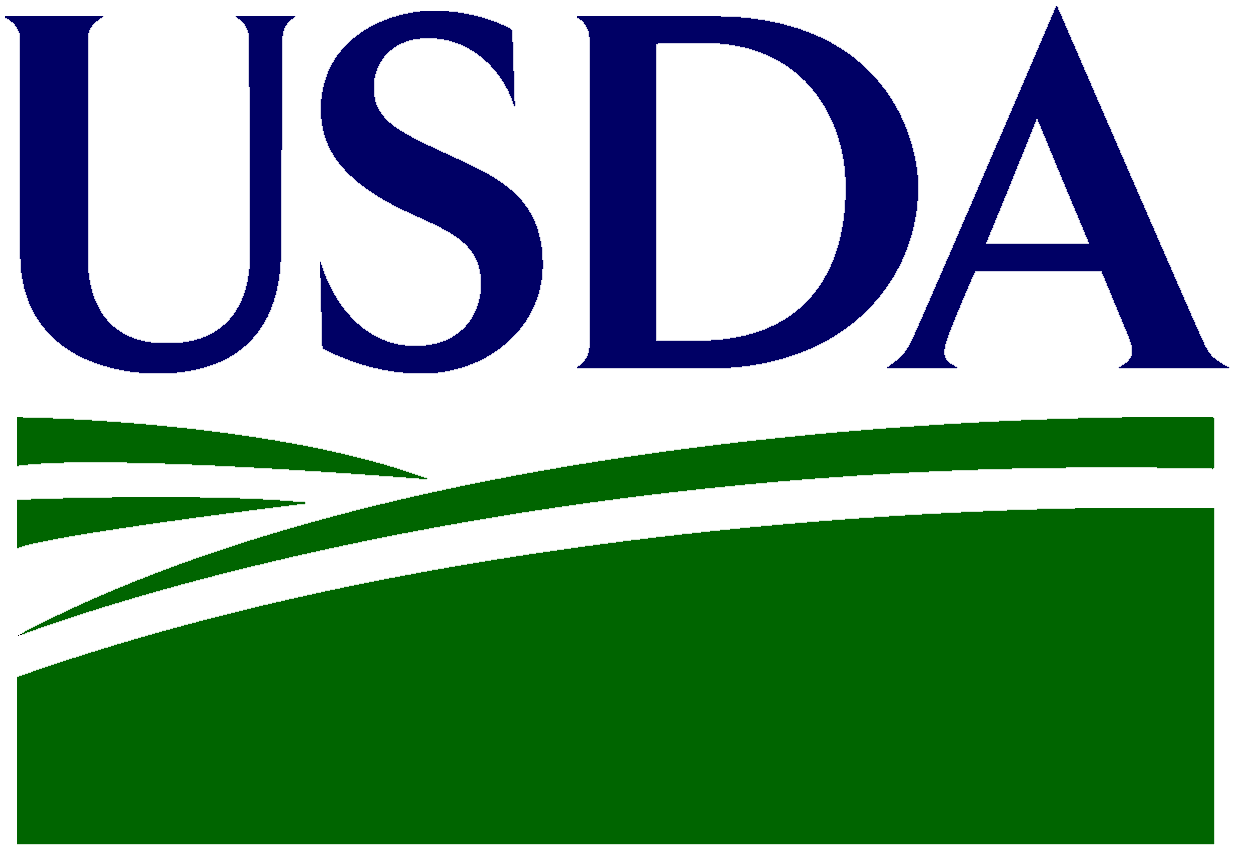 Federal Agencies
Regulating Food
Anthropology of FoodUniversity of Minnesota Duluth
Tim Roufs ©2010-2024
a primer on . . .
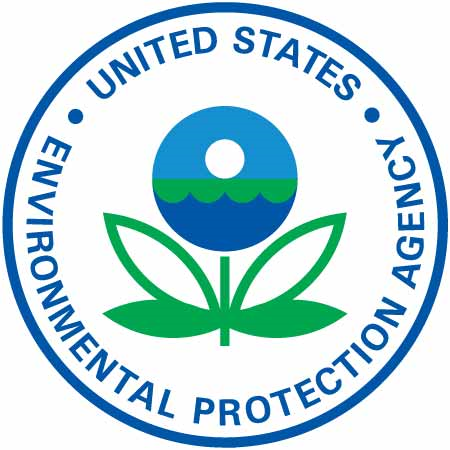 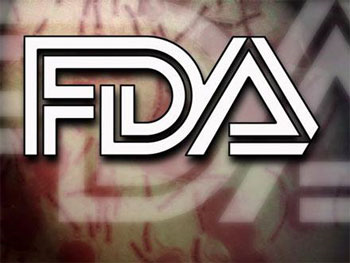 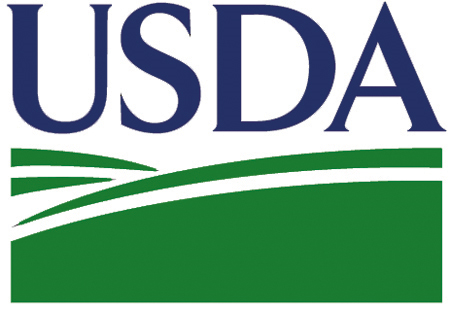 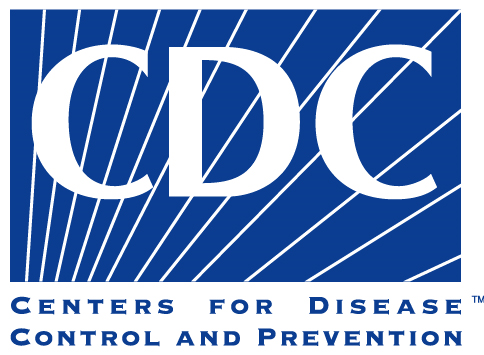 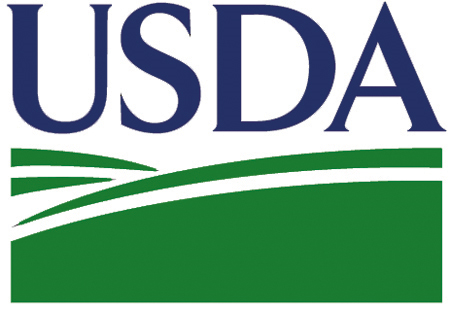 The 1992 USDA food pyramid
the United States
Department of Agriculture
is known widely
for its “food guide pyramid” . . .
one of the 
most recognized logos in the world
The 1992 USDA food pyramid
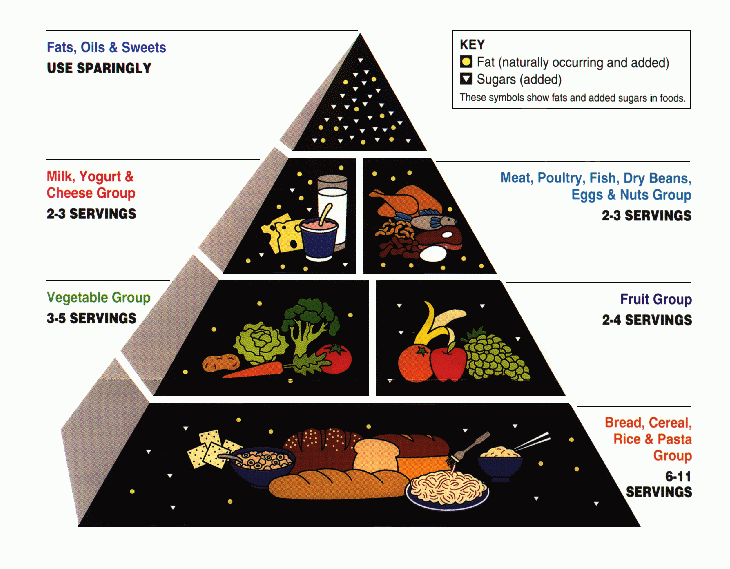 this is the old (1992) version
the 1992 “Food Guide Pyramid”
the 1992 Food Guide Pyramid was replaced by  MyPyramid
on 19 April 2005
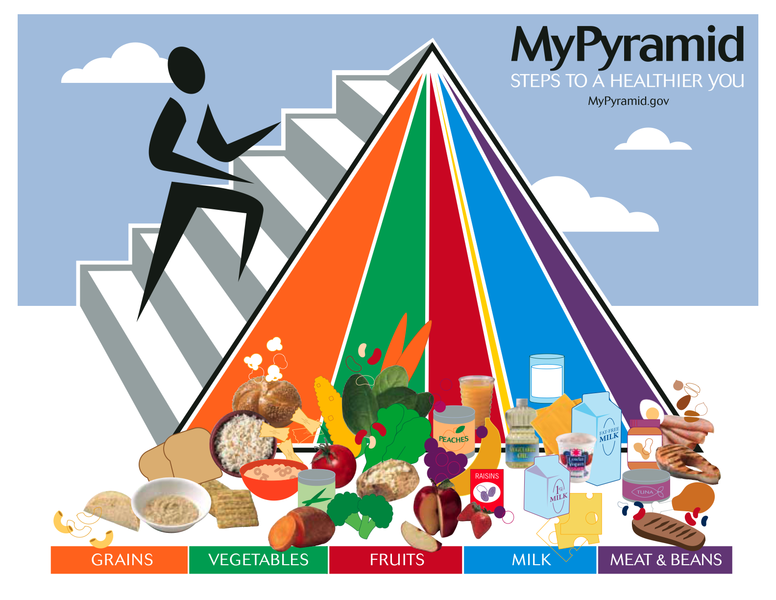 The 2005 USDA food guide pyramid
the 2005 MyPyramid was replaced by  MyPlate
on 2 June 2011
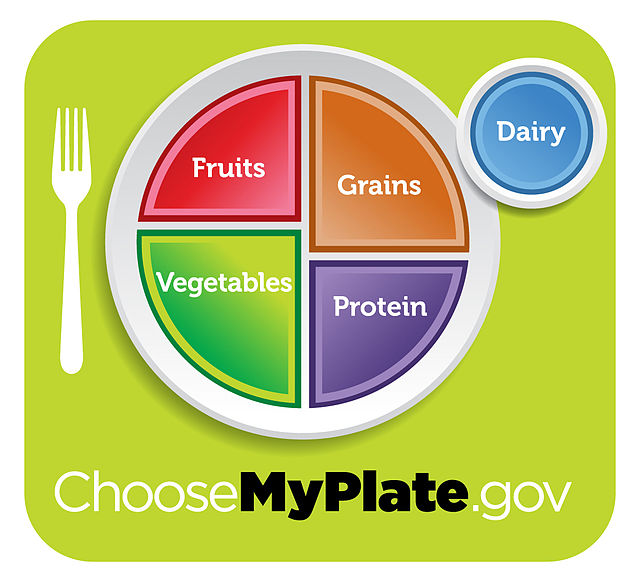 MyPyramid was replaced by MyPlate on 2 June 2011
Inflatable USDA Food Pyramid
http://www.ethnicfoodsco.com/Japan/JapaneseFoodPyramid.htm
United States
Department of
Agriculture
Inflatable USDA Food Pyramid
http://www.ethnicfoodsco.com/Japan/JapaneseFoodPyramid.htm
by law, the primary mission of the USDA is to promote U.S. agriculture
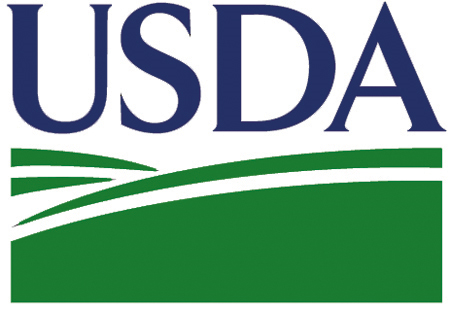 not to be confused with
United States 
Food and Drug Administration
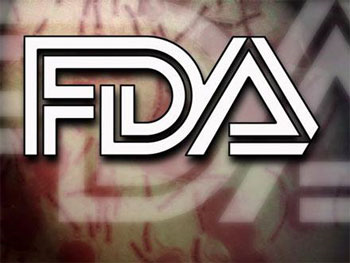 the 
United States 
Food and Drug Administration
is responsible for regulating and supervising the safety of foods, dietary supplements, etc.
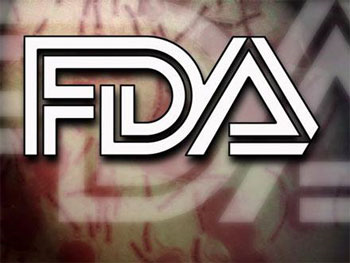 regulates
U.S.A.
food safety
promotes
U.S.A.
agriculture
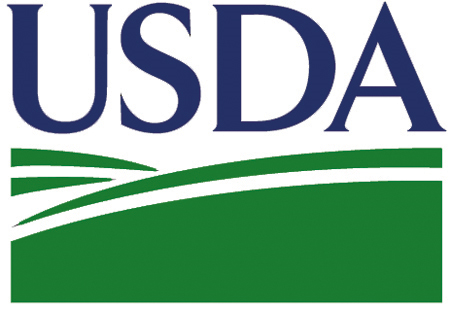 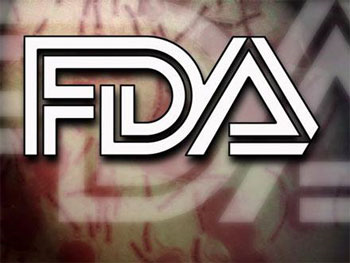 Inflatable USDA Food Pyramid

www.ethnicfoodsco.com/Japan/JapaneseFoodPyramid.htm
. . . and, in addition, . . .
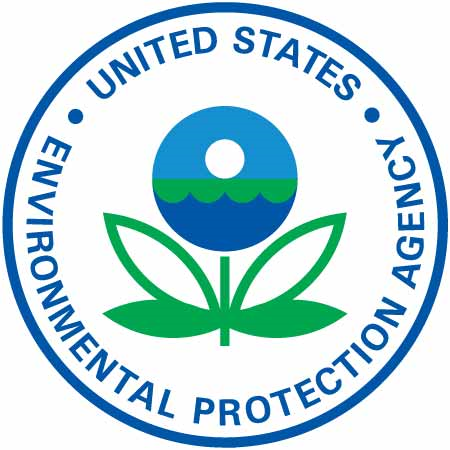 EPA
. . . The EPA is charged with related things like . . .
http://en.wikipedia.org/wiki/Epa
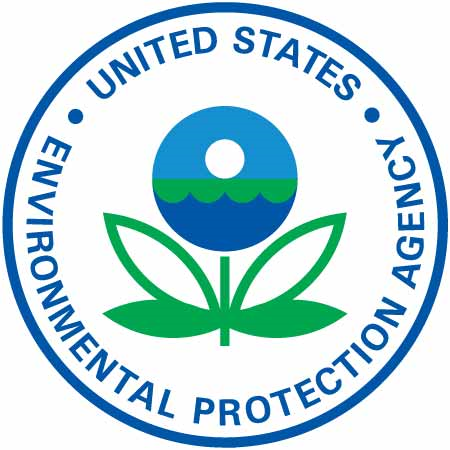 protecting U.S.A.
human healthand theenvironment
EPA
http://en.wikipedia.org/wiki/Epa
promotes
U.S.A.
agriculture
regulates
U.S.A.
food safety
and in addition 
there is the
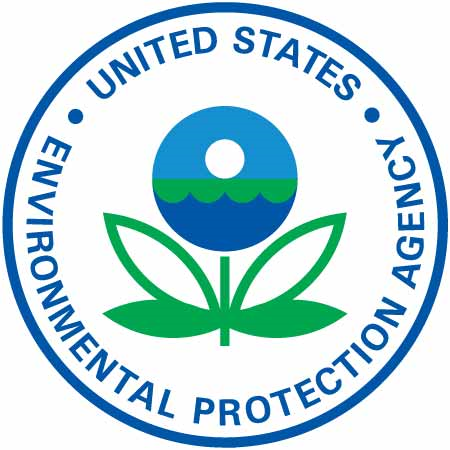 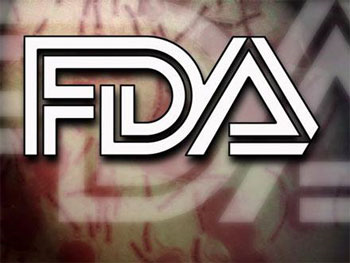 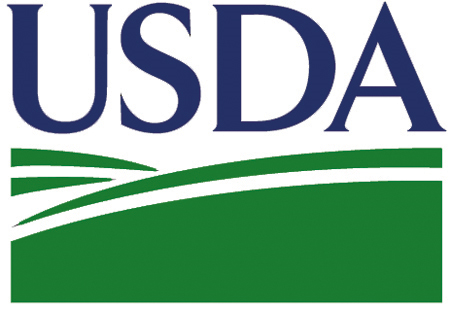 which is charged to
protect U.S.A.
human healthand theenvironment
promotes
U.S.A.
agriculture
regulates
U.S.A.
food safety
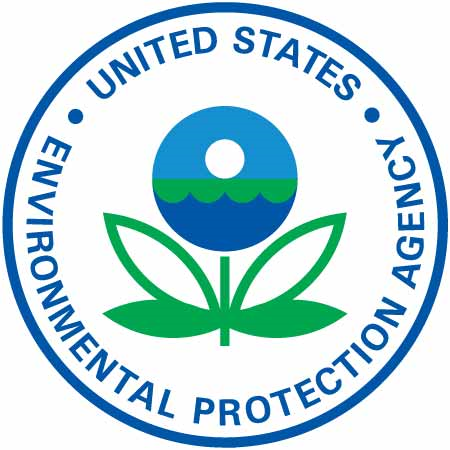 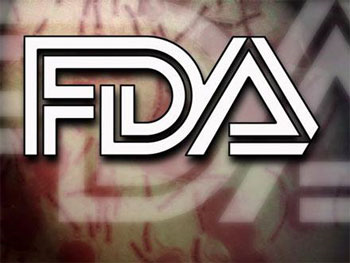 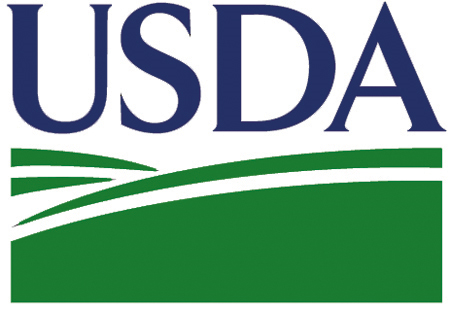 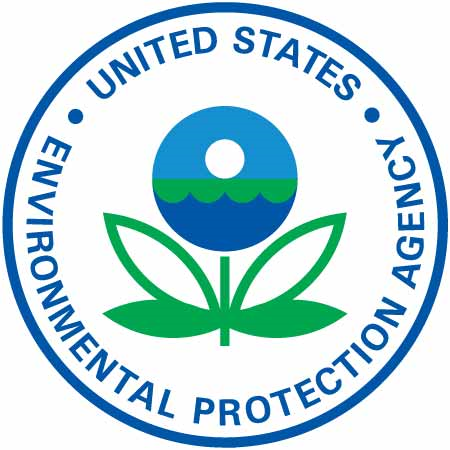 e.g., Factory Farming
(CAFOs)
has environmental impacts
and health risks . . .
EPA
http://en.wikipedia.org/wiki/CAFO
e.g., Factory Farming
(CAFOs) and decisions affect 
animal welfare, 
food ethics . . .
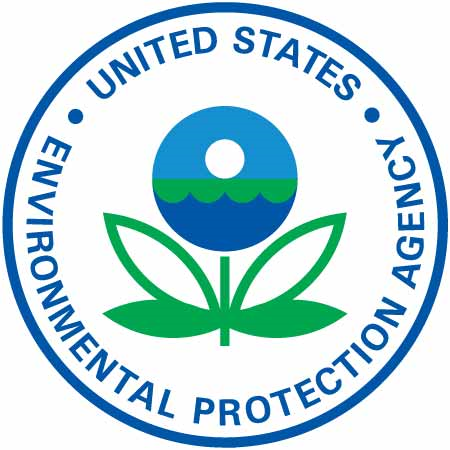 EPA
http://en.wikipedia.org/wiki/CAFO
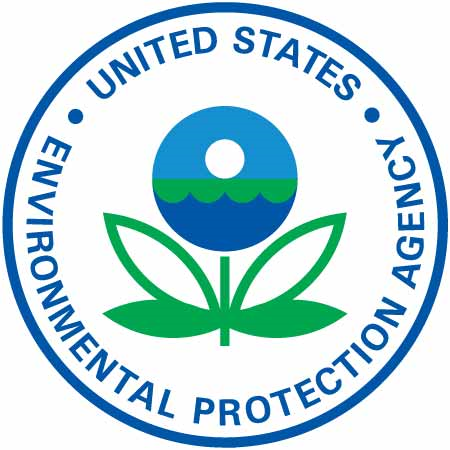 is charged to
protect U.S.A.
human healthand theenvironment
EPA
but . . .
http://en.wikipedia.org/wiki/Epa
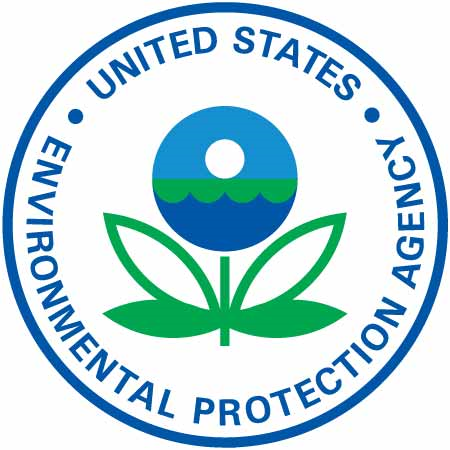 is charged to
protect U.S.A.
human healthand theenvironment
EPA
but . . .
a big question for them  is . . .
http://en.wikipedia.org/wiki/Epa
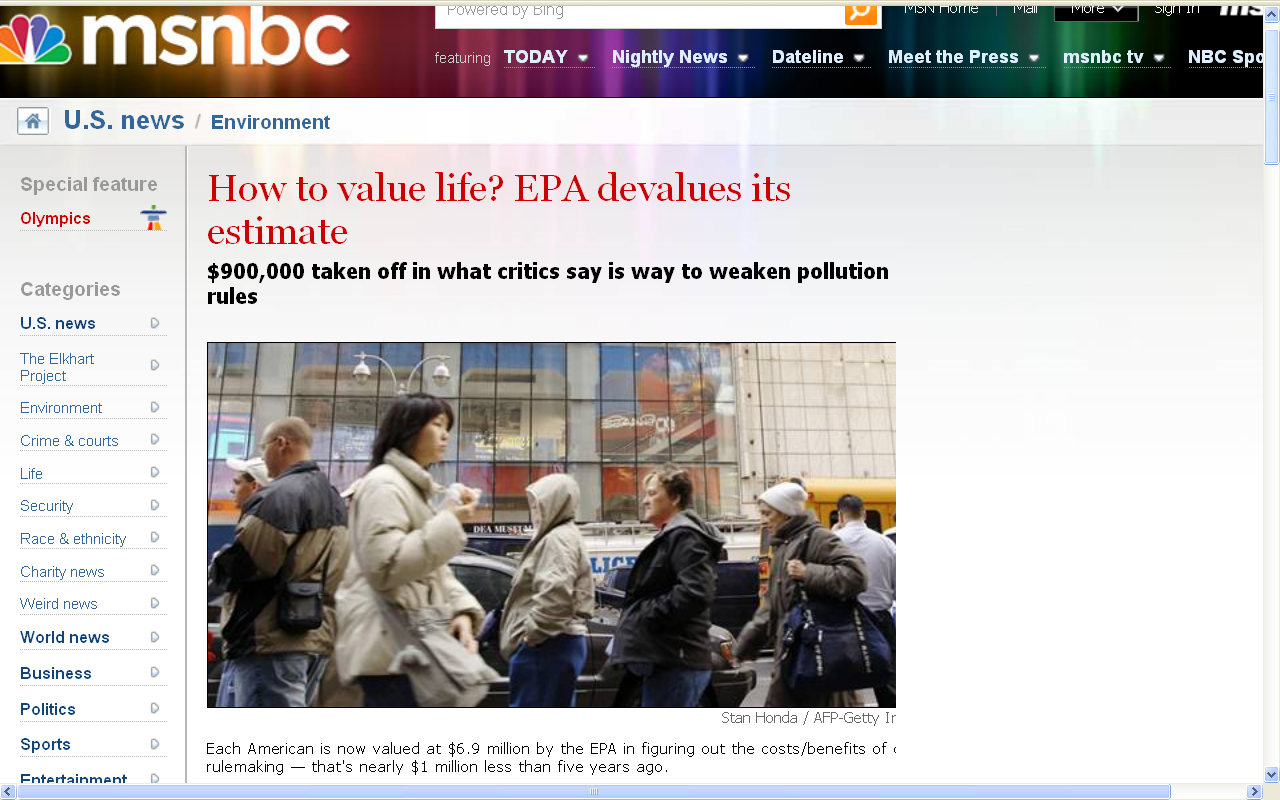 10 July 2008
http://www.msnbc.msn.com/id/25626294/
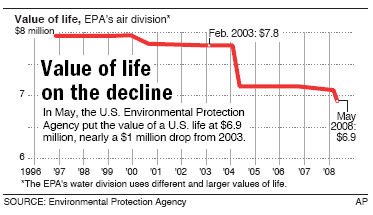 10 July 2008
http://www.msnbc.msn.com/id/25626294/
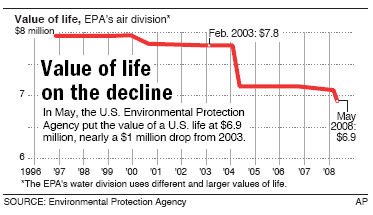 10 July 2008
human life 
was officially devalued $900,000
by the G. W. Bush
Administration
http://www.msnbc.msn.com/id/25626294/
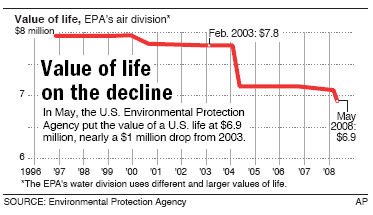 10 July 2008
So what?
http://www.msnbc.msn.com/id/25626294/
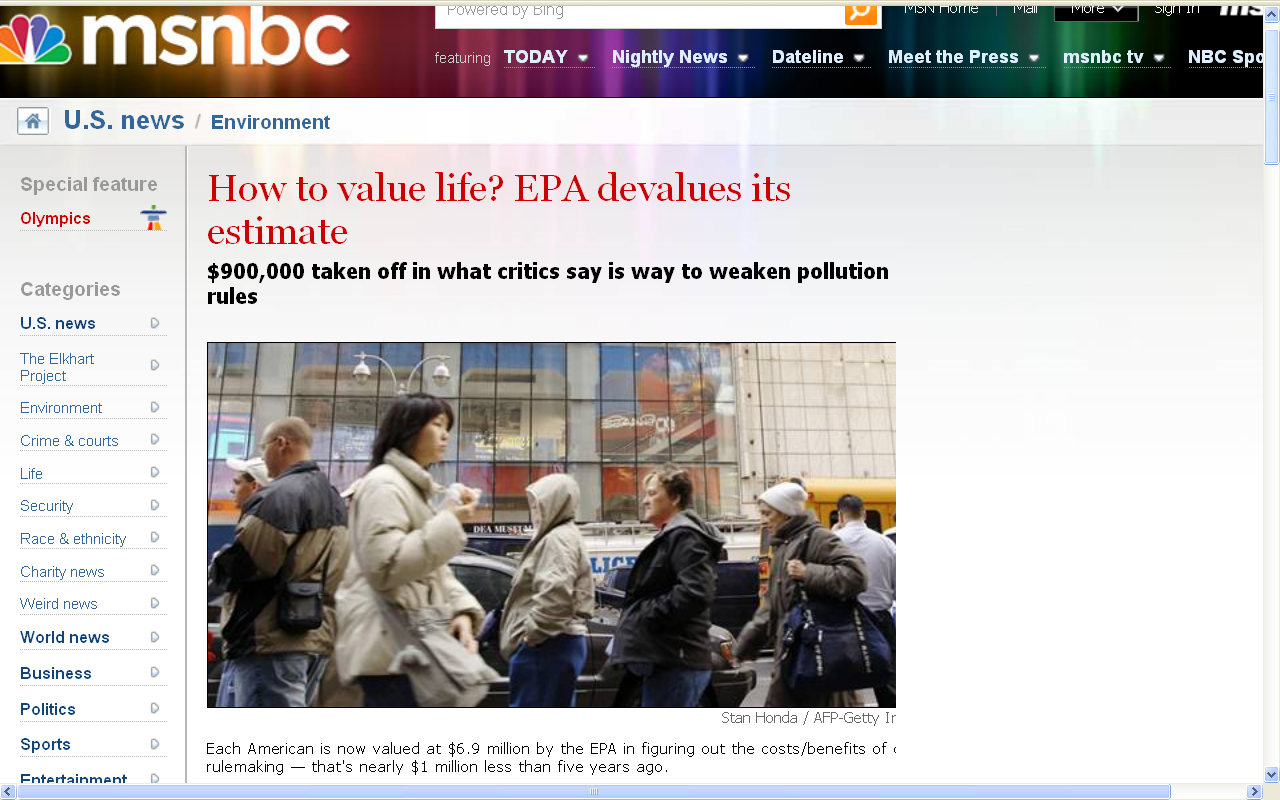 10 July 2008
“The the EPA figure is not based on people's earning capacity, or their potential contributions to society, or how much they are loved and needed by their friends and family — some of the factors used in insurance claims and wrongful-death lawsuits.
Instead, economists calculate the value based on what people are willing to pay to avoid certain risks, and on how much extra employers pay their workers to take on additional risks.”
http://www.msnbc.msn.com/id/25626294/
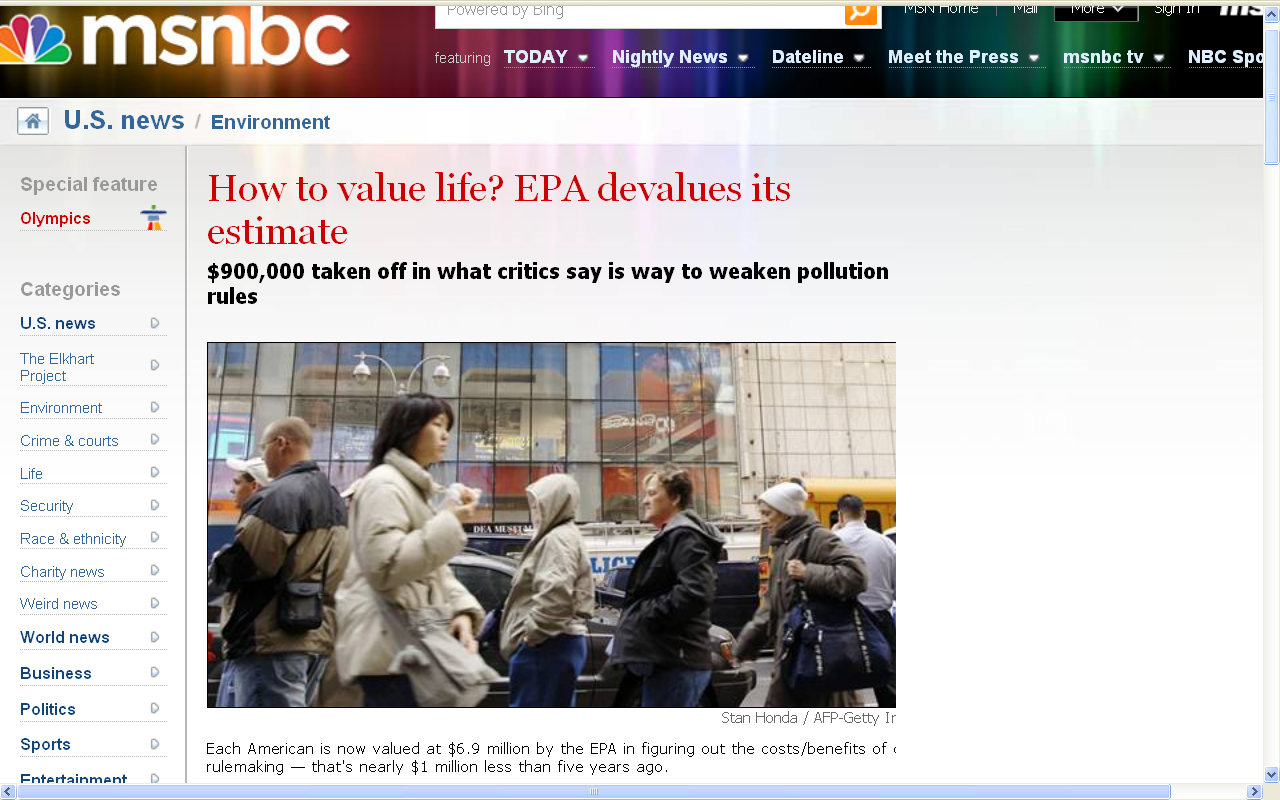 10 July 2008
“Though it may seem like a harmless bureaucratic recalculation, 
the devaluation has real consequences.”
http://www.msnbc.msn.com/id/25626294/
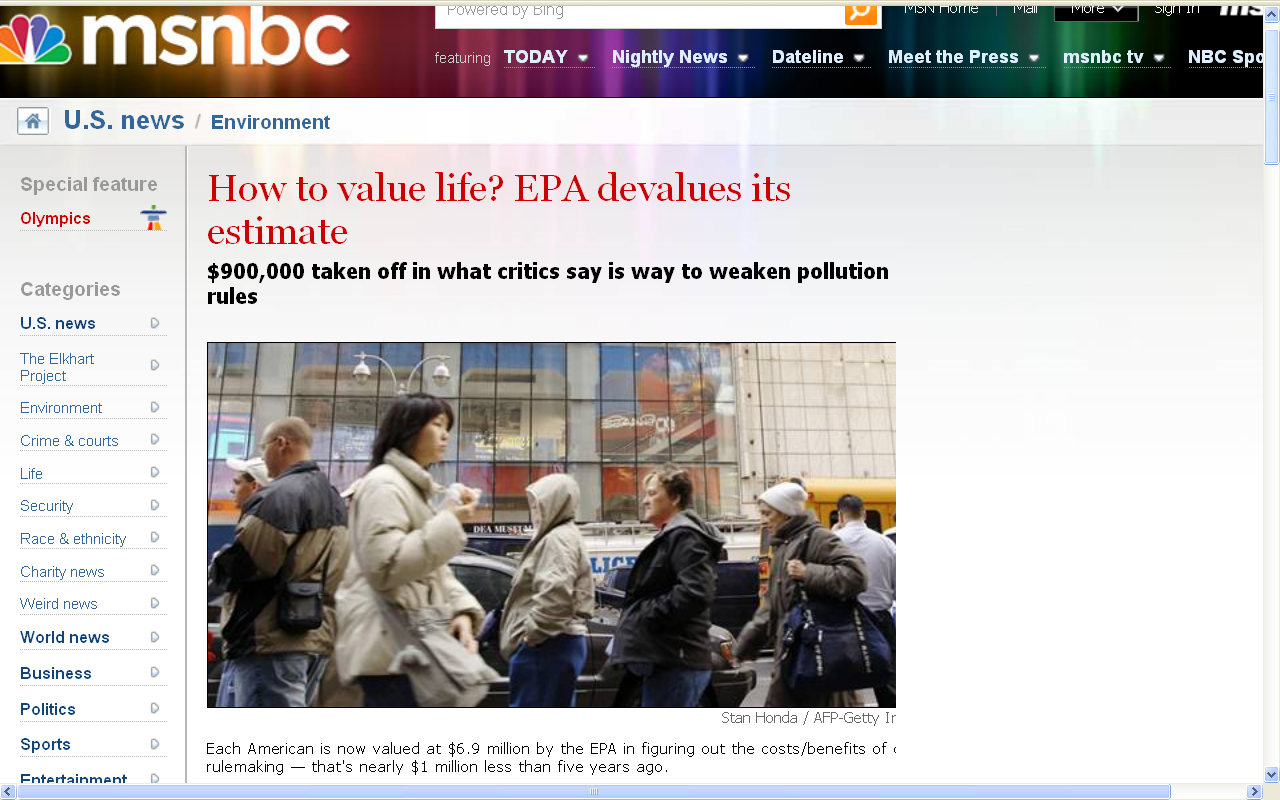 10 July 2008
“Dan Esty, a senior EPA policy official in the first Bush administration and now director of the Yale Center for Environmental Law and Policy, said that ‘it's hard to imagine that it has other than a political motivation.’"
http://www.msnbc.msn.com/id/25626294/
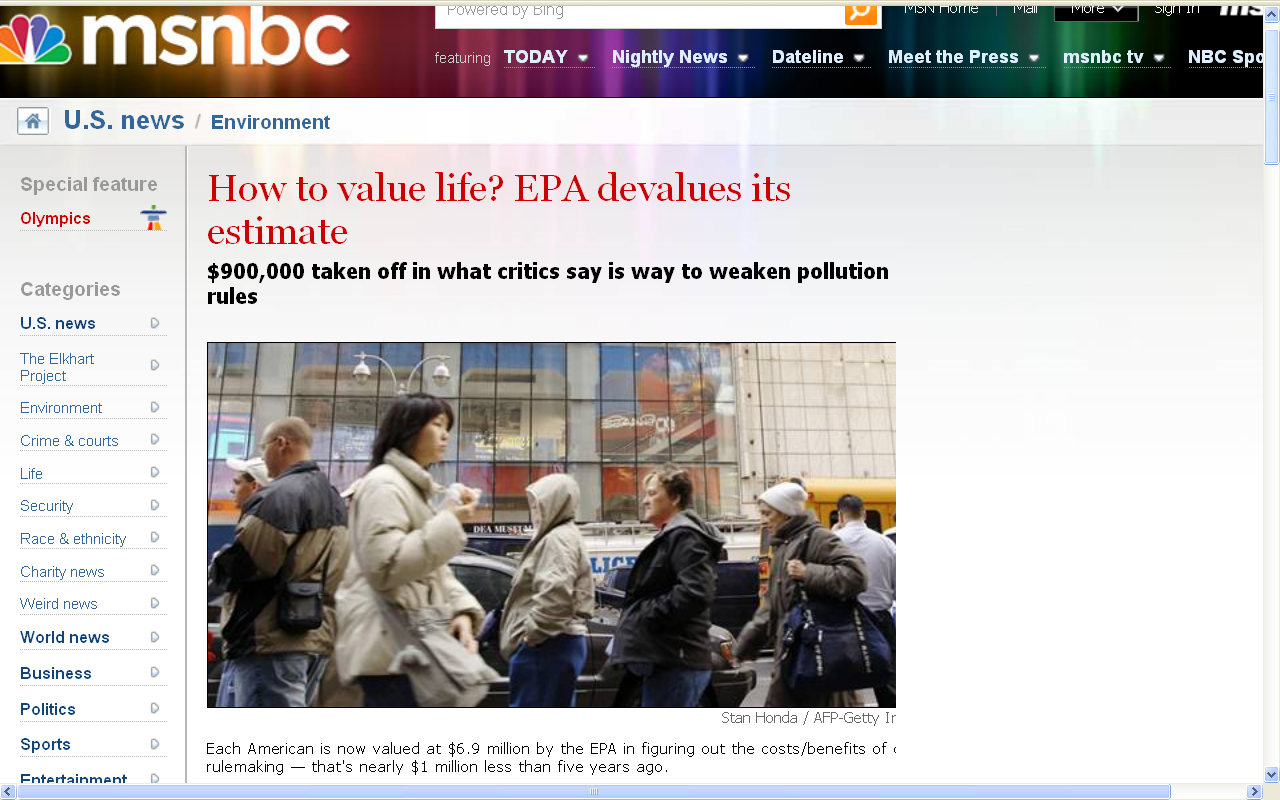 10 July 2008
“When drawing up regulations, government agencies put a value on human life and then weigh the costs versus the lifesaving benefits of a proposed rule. The less a life is worth to the government, the less the need for a regulation, such as tighter restrictions on pollution.”
http://www.msnbc.msn.com/id/25626294/
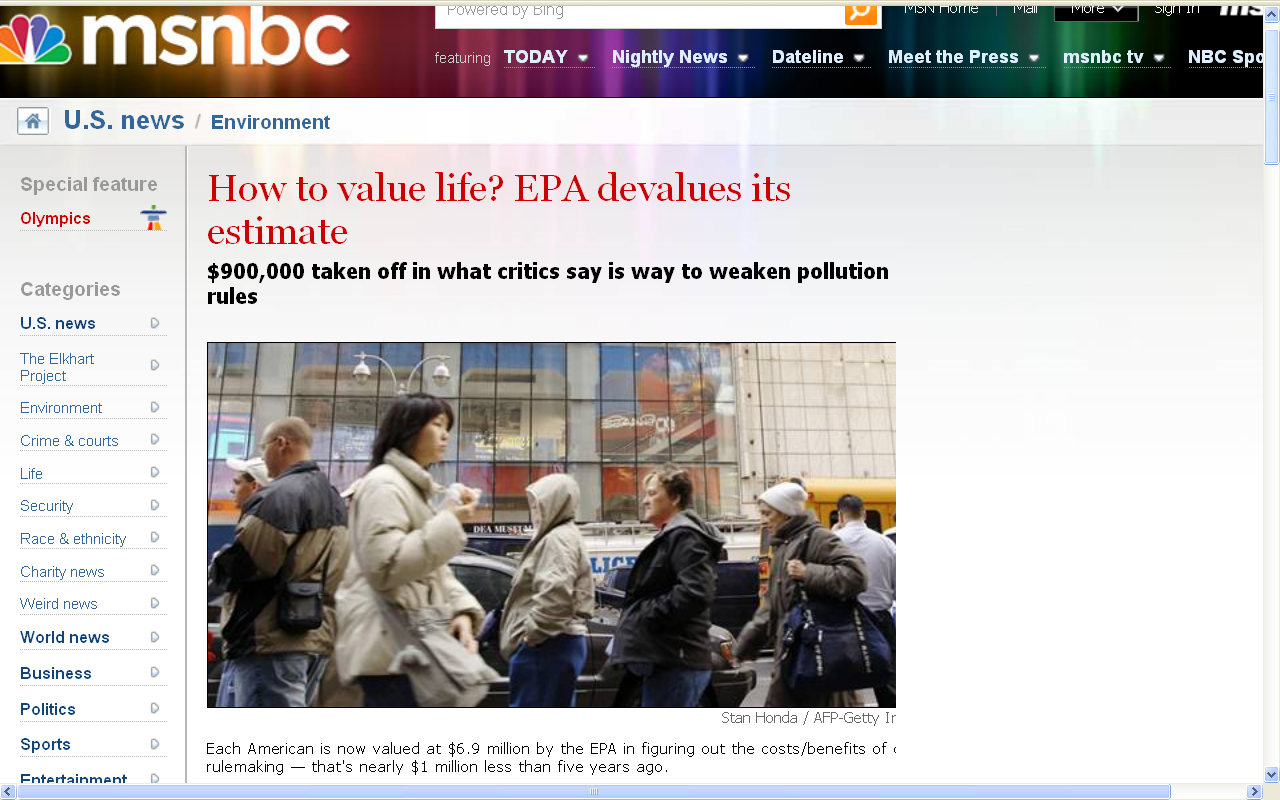 10 July 2008
“Consider, for example, a hypothetical regulation that costs $18 billion to enforce but will prevent 2,500 deaths. At $7.8 million per person (the old figure), the lifesaving benefits outweigh the costs. But at $6.9 million per person, the rule costs more than the lives it saves, so it may not be adopted.”
http://www.msnbc.msn.com/id/25626294/
And, in addition, there’s . . .
to the list
federal regulators
you must also add
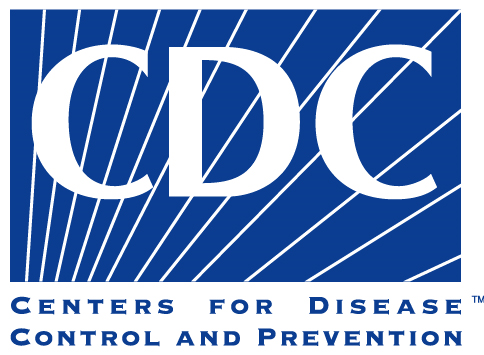 is charged to
protect U.S.A.
human healthand theenvironment
promotes
U.S.A.
agriculture
regulates
U.S.A.
food safety
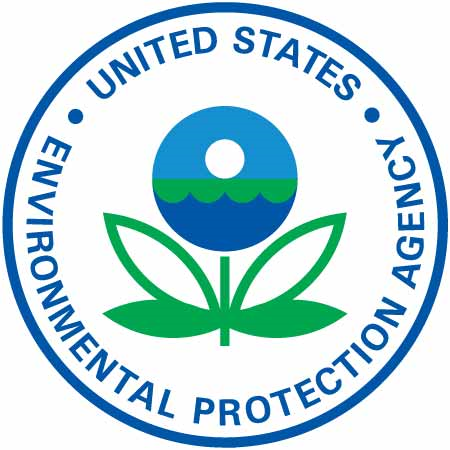 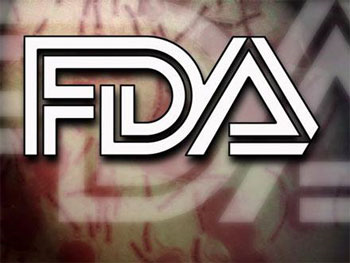 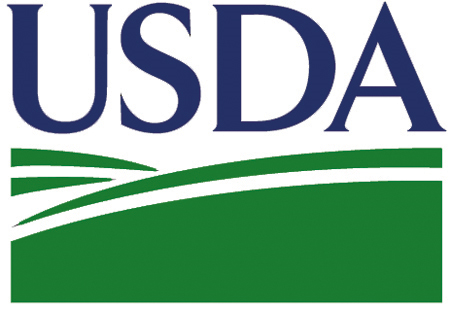 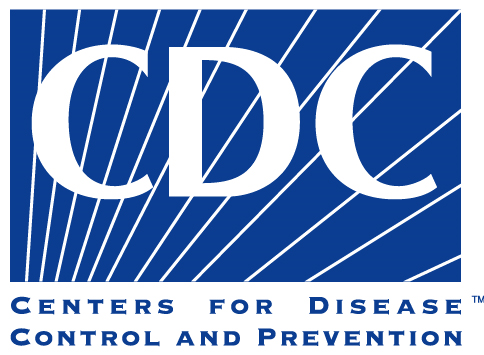 and to the 
federal regulators
you must also add
is charged to
protect U.S.A.
human healthand theenvironment
promotes
U.S.A.
agriculture
regulates
U.S.A.
food safety
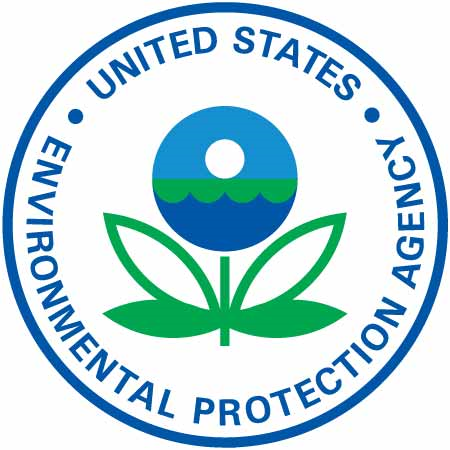 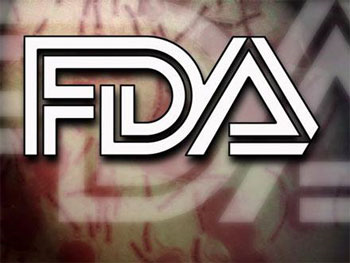 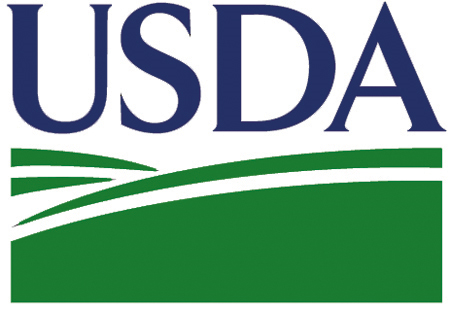 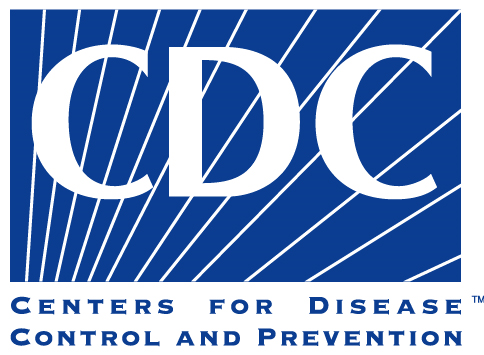 Centers for Disease Control and Prevention
“works to protect public health and safety by providing information to enhance health decisions”
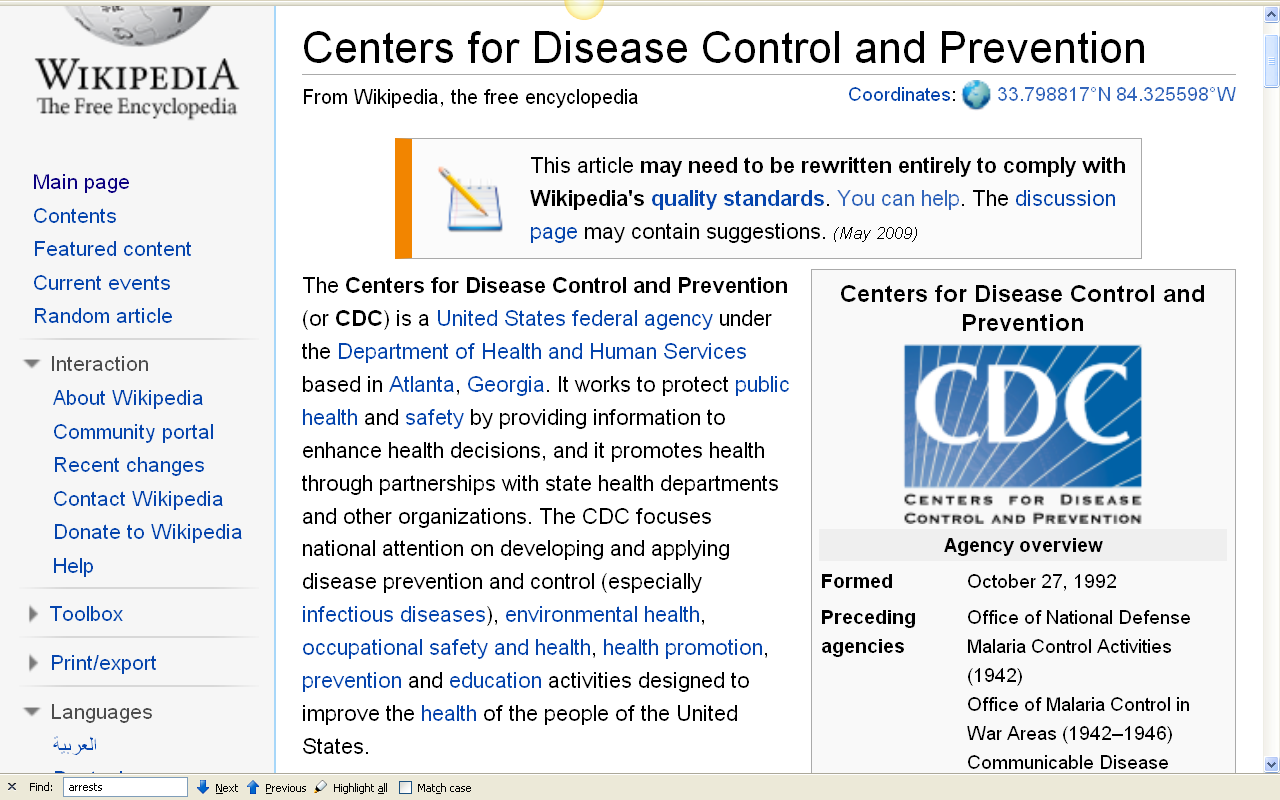 10 July 2008
http://en.wikipedia.org/wiki/Centers_for_Disease_Control_and_Prevention
is charged to
protect U.S.A.
human healthand theenvironment
promotes
U.S.A.
agriculture
regulates
U.S.A.
food safety
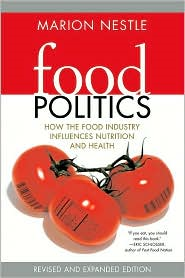 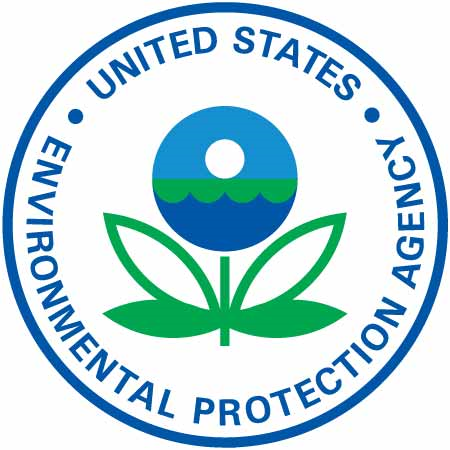 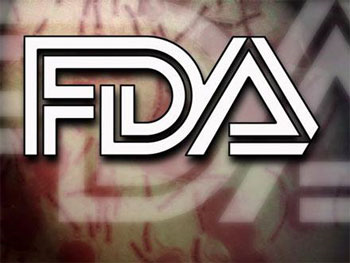 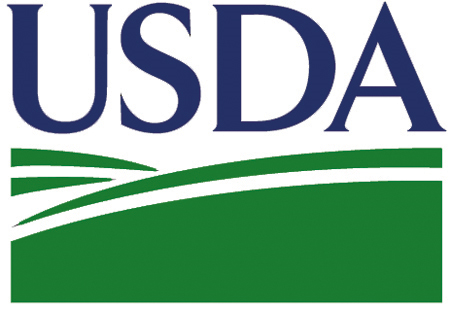 an excellent work that sorts all of this out is Marion Nestle’s  Food Politics
(see more below)
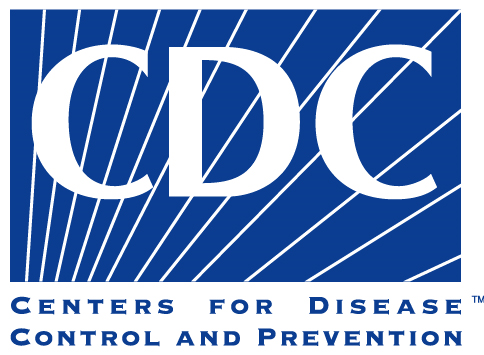 Centers for Disease Control and Prevention
“works to protect public health and safety by providing information to enhance health decisions”
is charged to
protect U.S.A.
human healthand theenvironment
and, of course,  
The United States 
Supreme Court
overrides everybody . . .
promotes
U.S.A.
agriculture
regulates
U.S.A.
food safety
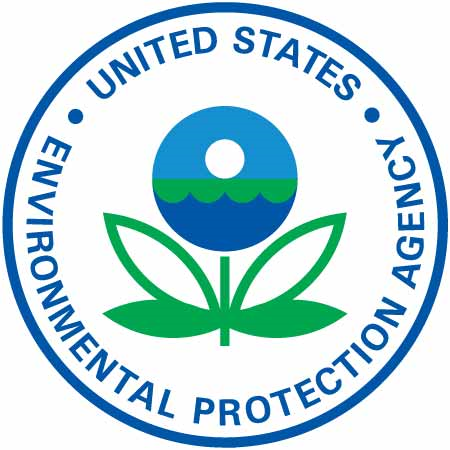 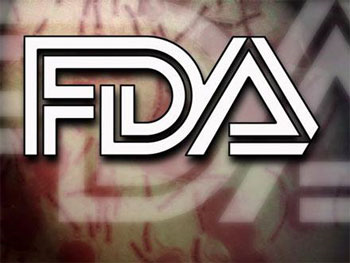 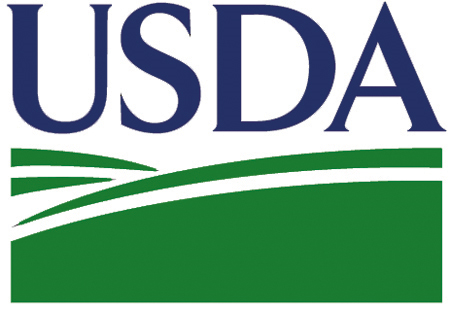 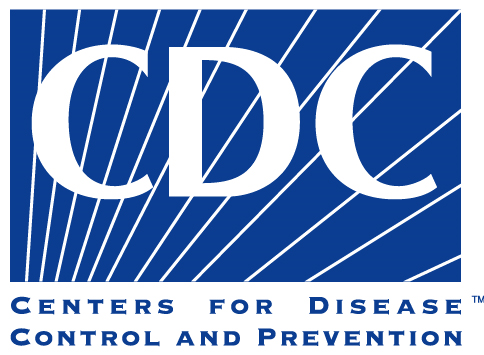 Centers for Disease Control and Prevention
“works to protect public health and safety by providing information to enhance health decisions”
for e.g.,
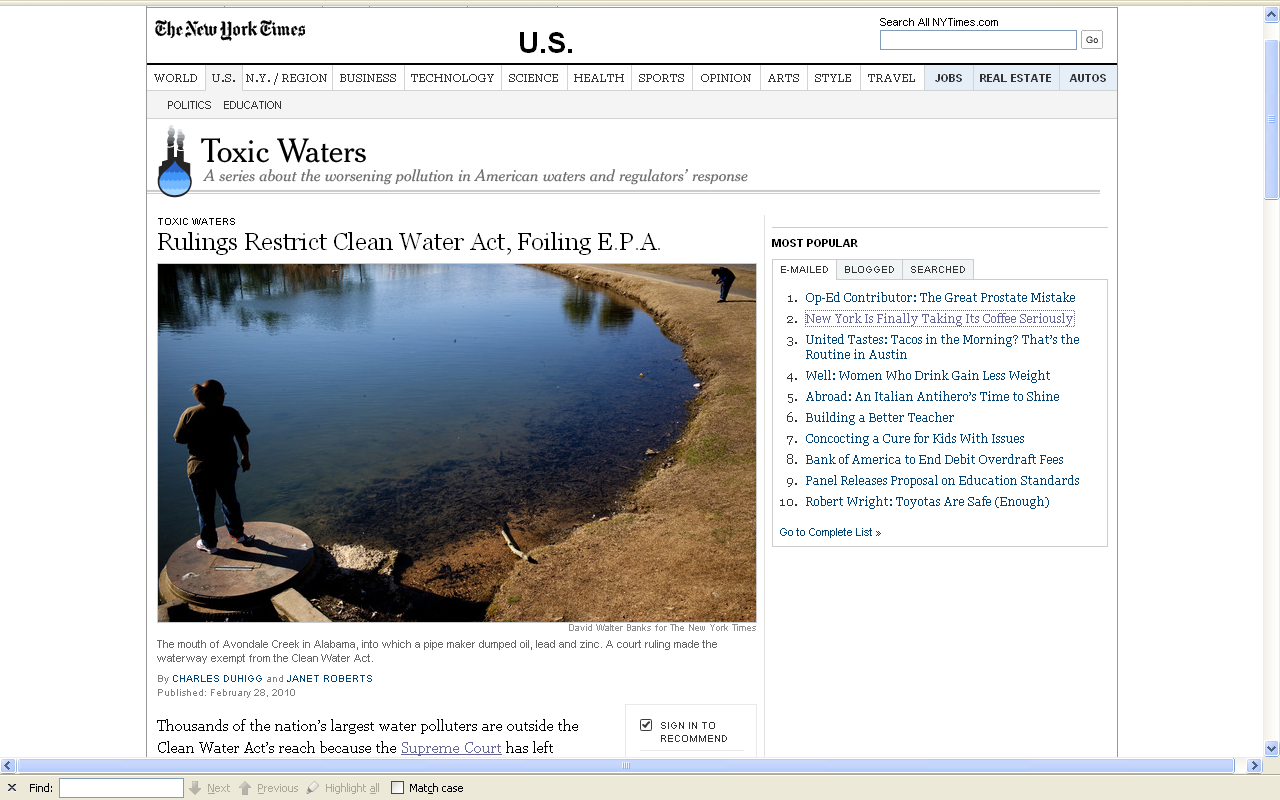 10 July 2008
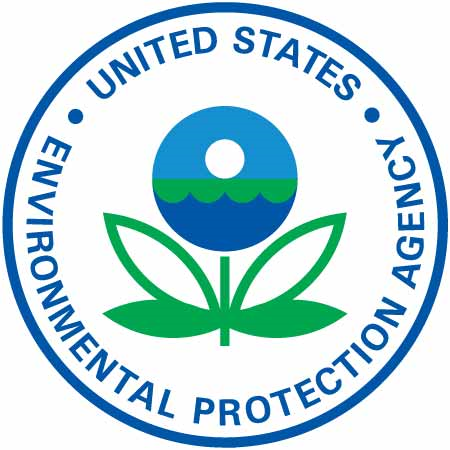 http://www.nytimes.com/2010/03/01/us/01water.html?th&emc=th
and  results . . .
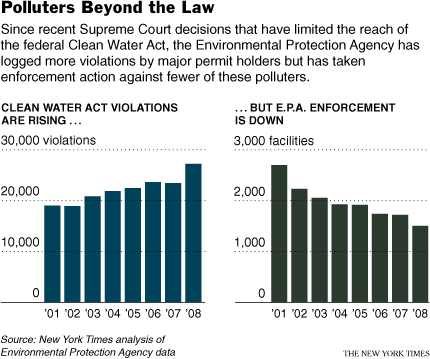 10 July 2008
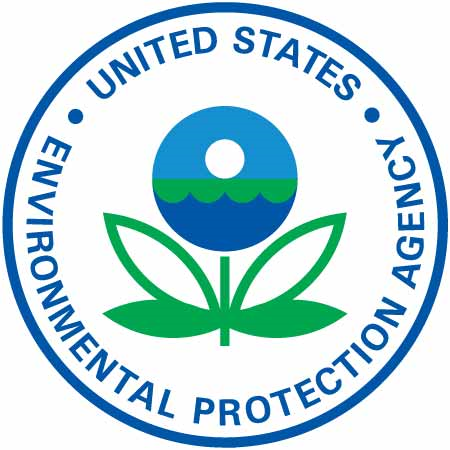 http://www.nytimes.com/2010/03/01/us/01water.html?th&emc=th
and  results . . . more violations and fewer enforcement actions . . .
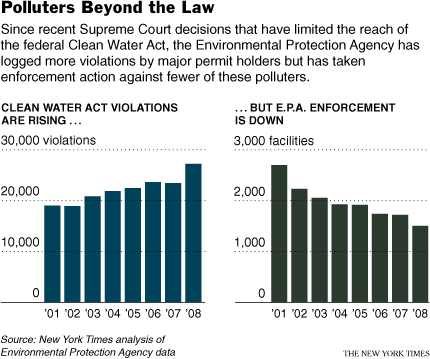 10 July 2008
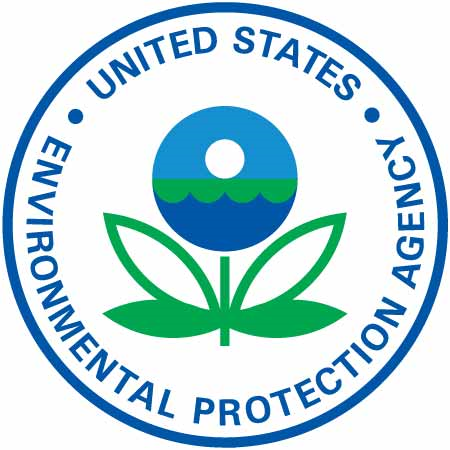 http://www.nytimes.com/2010/03/01/us/01water.html?th&emc=th
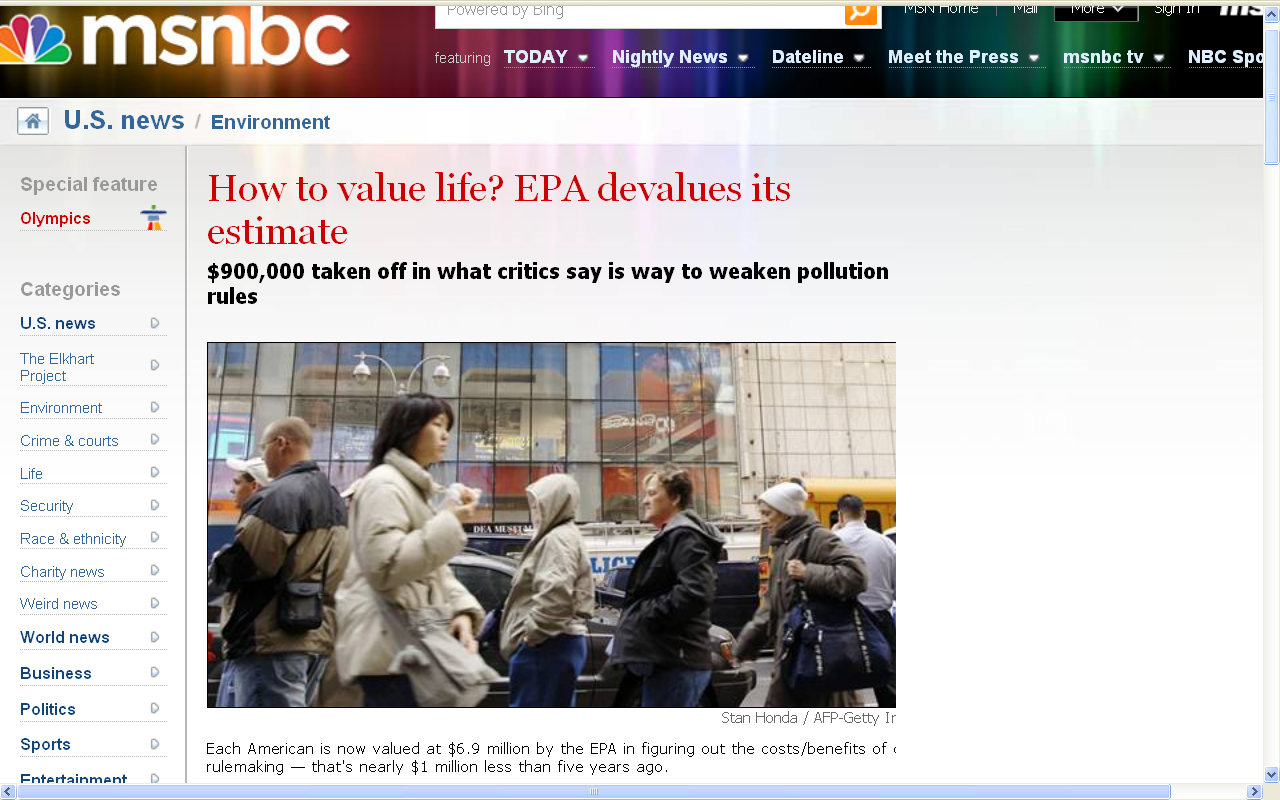 10 July 2008
“When drawing up regulations, government agencies put a value on human life and then weigh the costs versus the lifesaving benefits of a proposed rule. The less a life is worth to the government, the less the need for a regulation, such as tighter restrictions on pollution.”
http://www.msnbc.msn.com/id/25626294/
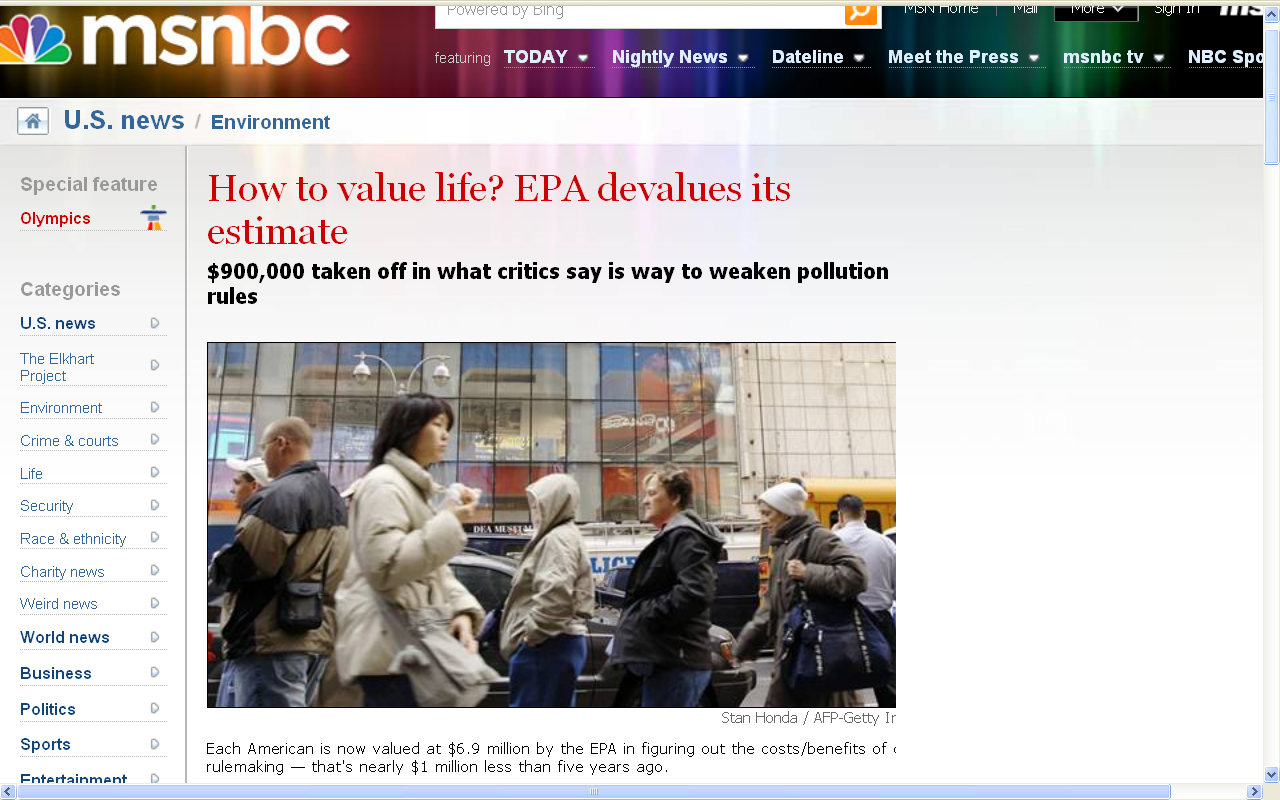 . . . and when tighter restrictions on pollution are attempted the affected parties [legally] fight the regulations to 
the US Supreme Court.
Net result:
the USDA
and the FDA
and the EPA
and the CDC
[fill in the blank __________________]
10 July 2008
http://www.msnbc.msn.com/id/25626294/
So almost continually the questions of food and food safety and food security and environmental protection, and law, and marketing practices, and personal and corporate freedom (and, occasionally, responsibility), and basically you name it, 
are rife with politics . . .
And all of these agencies have individual (often competing) jurisdictions, and none have responsibility for the whole, except, the Supreme Court.

 politics reigns . . .
And with the infamous 
“revolving door” practices 
in Washington, many of these agencies are headed by and staffed with individuals who have come from the very industries and organizations that they are charged with regulating
(independent of which party is in office) . . .
Some interesting information 
to think about . . .
$140,083,441 
+
$193,508,666
=
$333,509,107

(That’s over a third of a billion dollars, not including political contributions to state candidates, or state lobbying efforts.)
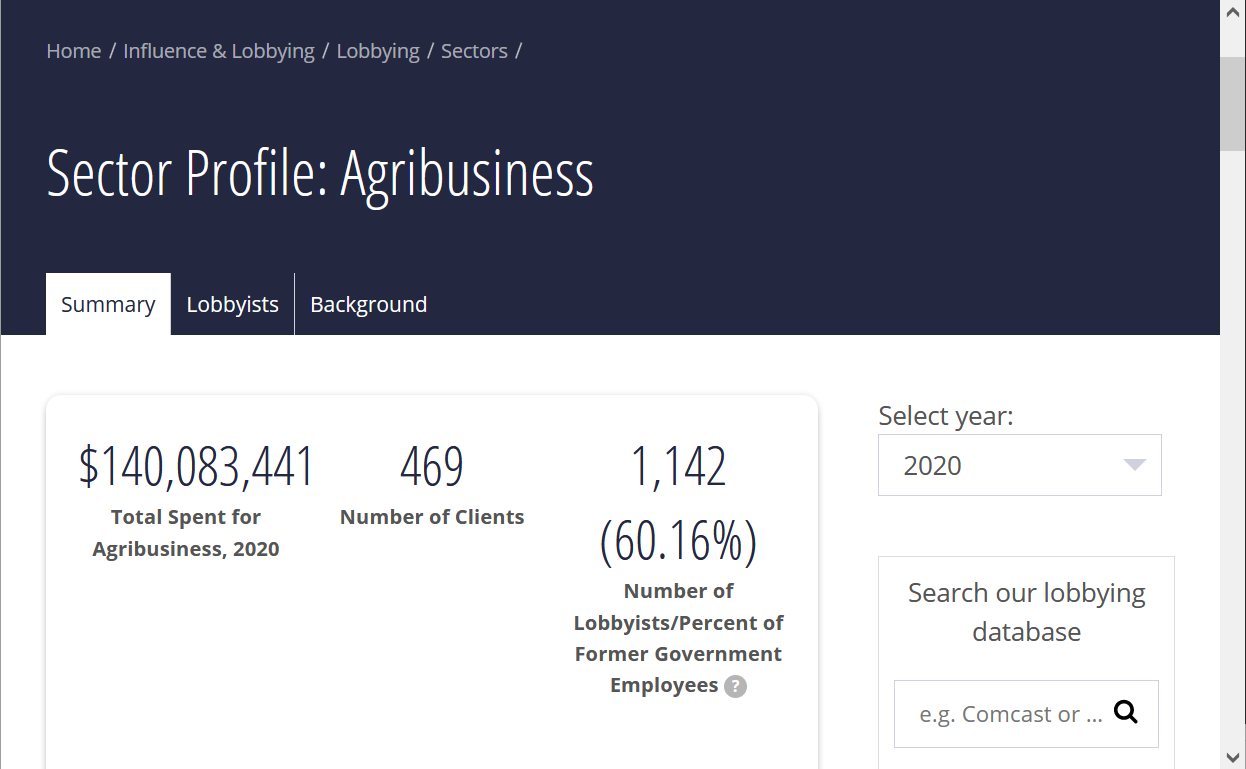 Agribusiness Lobbying 2020
check it out yourself at
https://www.opensecrets.org/federal-lobbying/sectors/
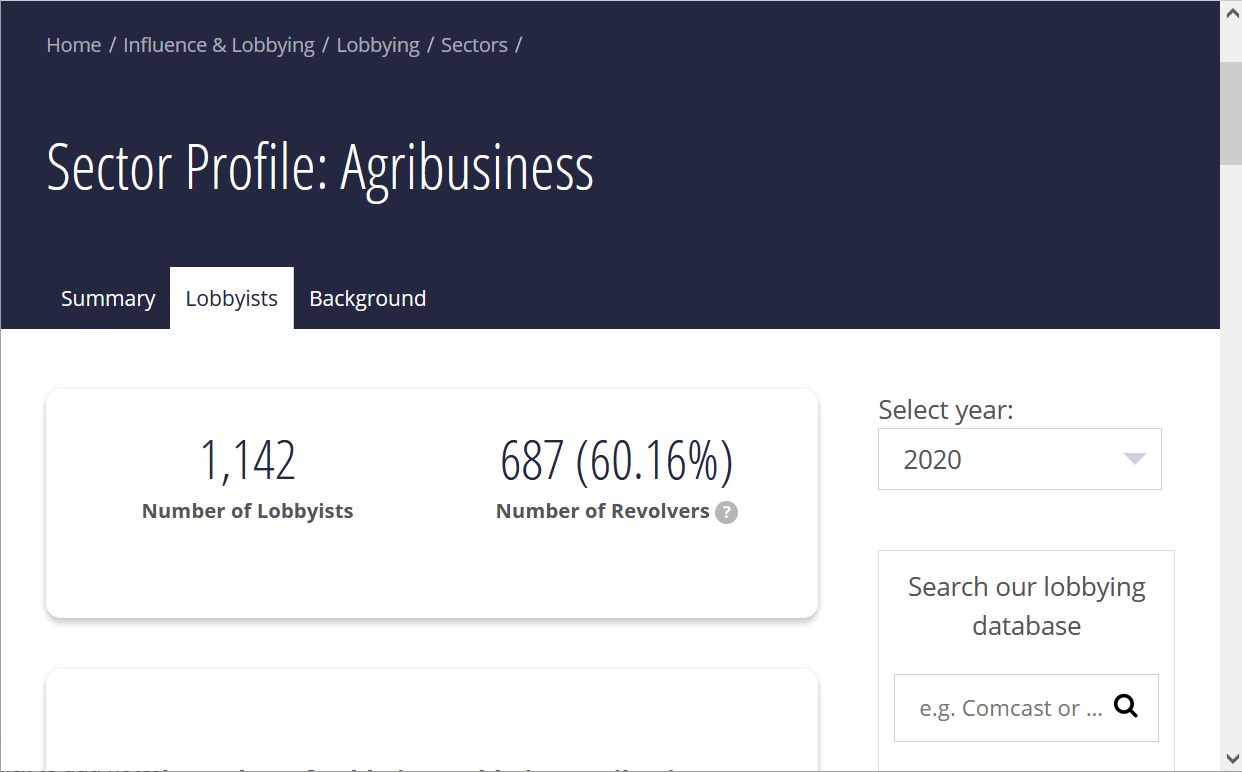 Agribusiness “Revolvers” 2020
check it out yourself at
https://www.opensecrets.org/federal-lobbying/sectors/
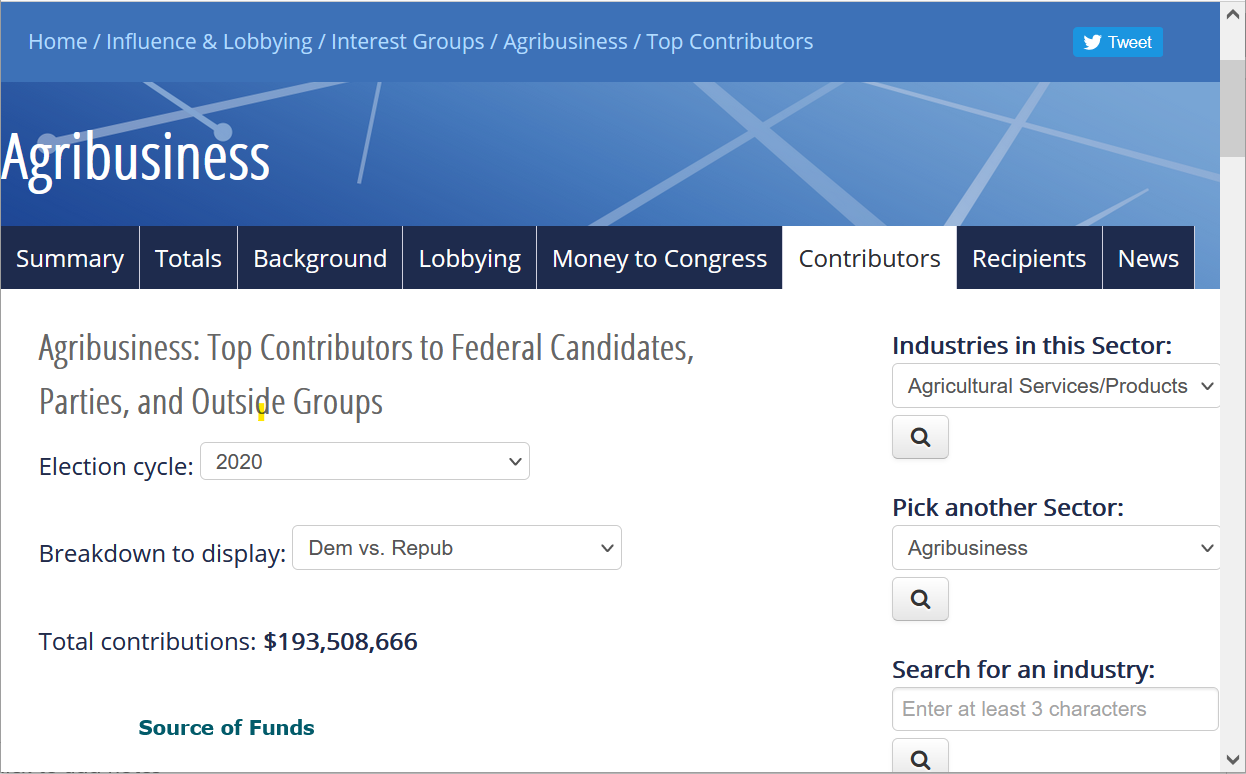 Agribusiness Federal Political Contributions 2020
check it out yourself at
https://www.opensecrets.org/
an excellent treatment of this question can be found in . . .
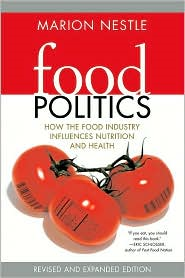 Marion Nestle

Food Politics: How the Food Industry Influences Nutrition and Health
University of California Press 2007
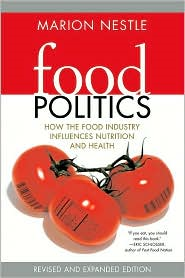 Marion Nestle

Food Politics: How the Food Industry Influences Nutrition and Health
University of California Press 2007
Marion Nestle provides one of the best discussions 
— perhaps THE best discussion—
of those sorts of matters, and of the USDA
(including the politics of milk and lactose intolerance)
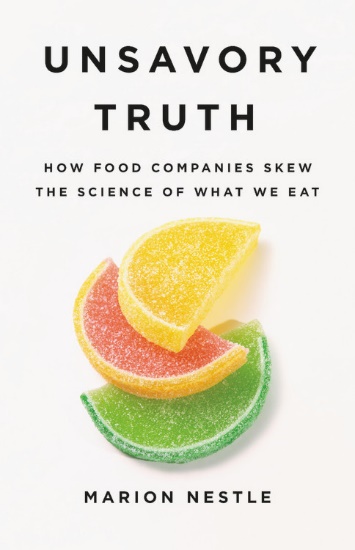 Marion Nestle

Unsavory Truth: How Food Companies Skew the Science of What We Eat

Basic Books 2018
“America's leading nutritionist exposes how the food industry corrupts scientific research for profit”
and . . .
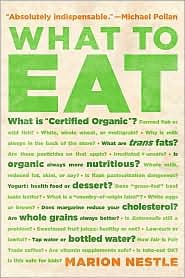 Marion Nestle

What to Eat

North Point Press
2007
Check out 
what Marion Nestle 
has to say about it all . . .
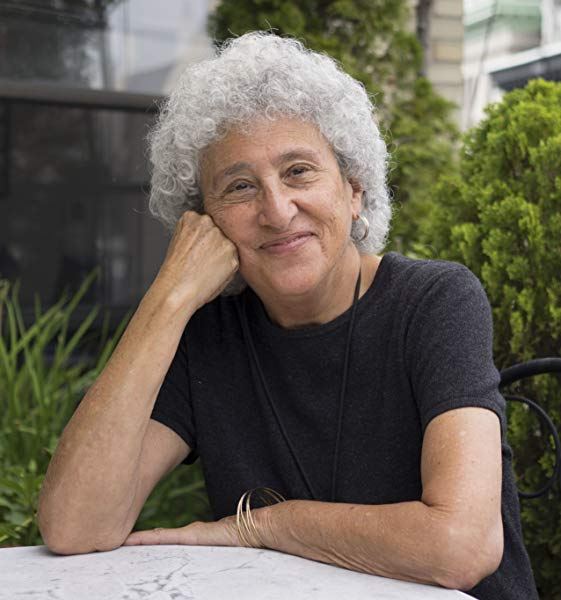 Marion [No-Relation-to-the-Company] Nestle
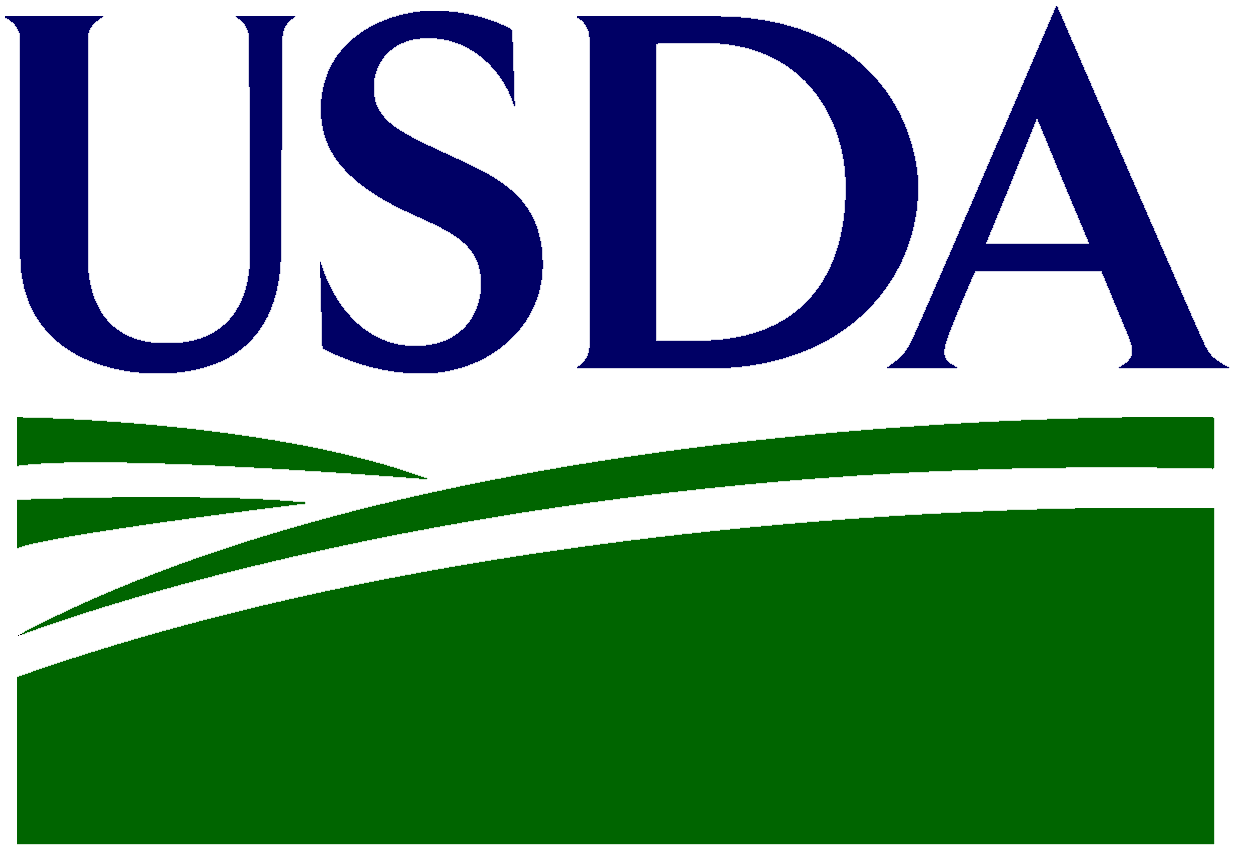 use your up/down arrow keys and/or 
your space bar to advance the slides
Federal Agencies
Regulating Food
Anthropology of FoodUniversity of Minnesota Duluth
Tim Roufs ©2010-2024